SEMBCORP ENERGY INDIA
SAP Case Study
SEMBCORP Energy India Ltd – SAP AMS
Client 
Overview
Sembcorp is a developer, owner and operator of energy facilities with a total gross capacity of around over 11,000 megawatts. It has the ability to generate energy from a diversity of fuels, including natural gas, coal, renewable sources and waste, and to apply technologies for greater efficiency and lower carbon emissions.
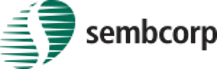 Scope of Work
Solution Highlights
AMS for SAP ECC EHP 5.0
SAP ECC6 EHP5 (DEV/QA/PRD)
ESS/MSS Portal (DEV/PRD)
SAP MM, FI,CO, HCM, PM,WCM, FM & ABAP
Documenting  business process
Mapping business requirements in SAP
Complete Support for all complex scenarios
Implementation of MSS ABAP Stack for India
Developed custom programs for process enhancements
WCM Business Process Automation
1000, SAP users in India
5-10 CR’s per month
Benefits
Working MSS Portal for India with all statuary requirement
New Process automation and knowledge enhancement
PM & WCM Process Enhancement and Reporting
Challenges
Complex business process mapping
Business requirement gathering
Change Management Approval
VPN/System Connectivity
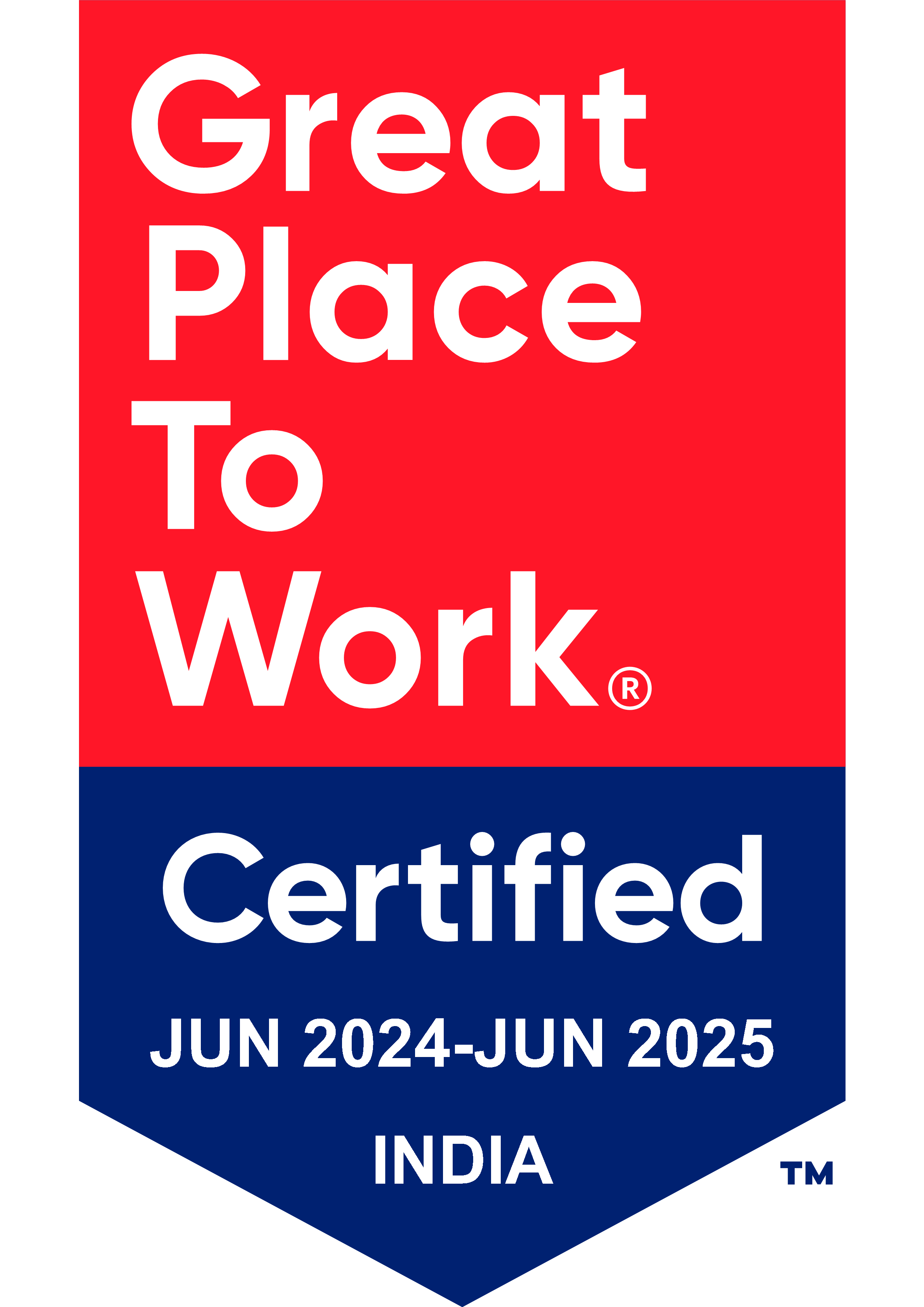 Thank You